Kamo nakon osnovne?
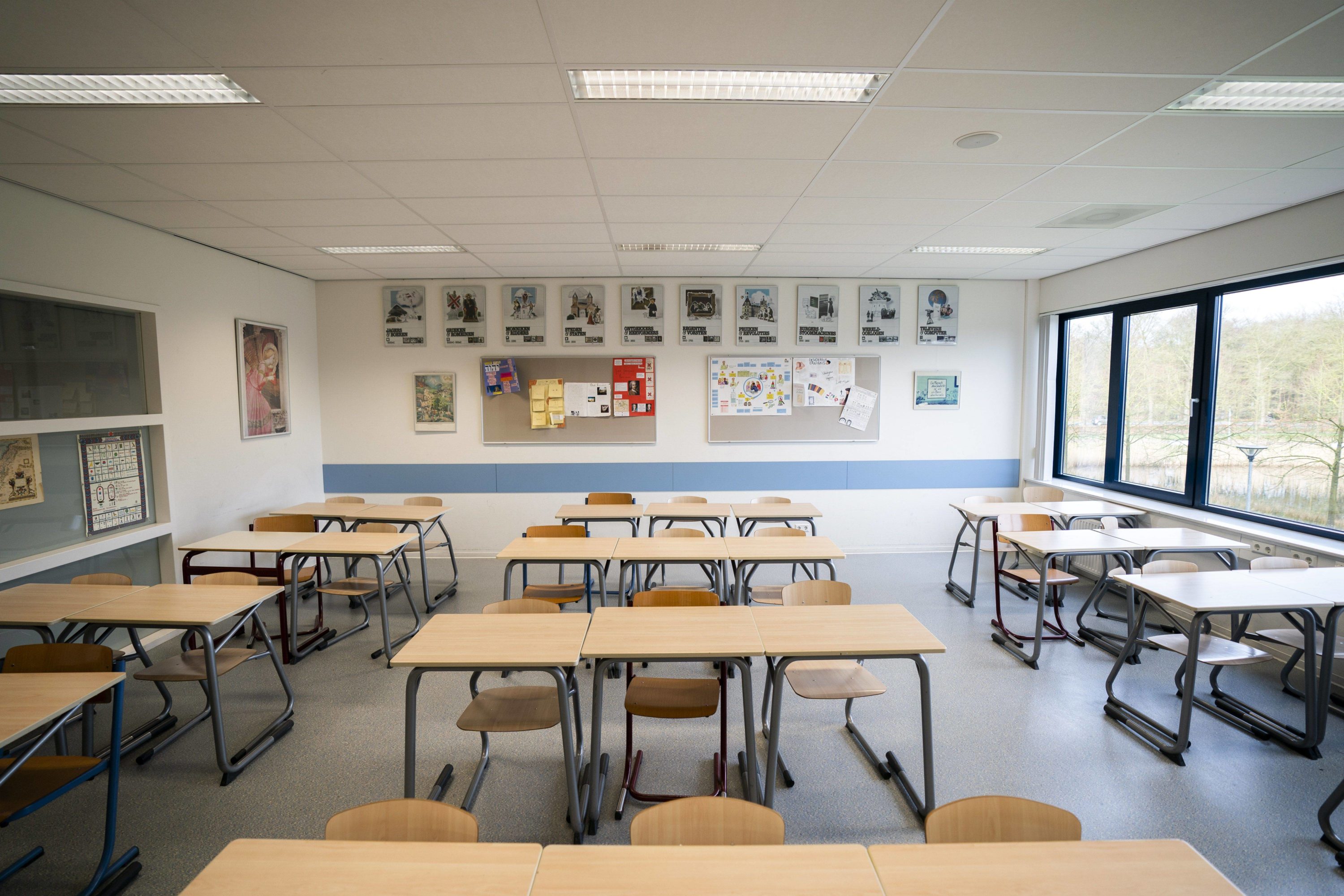 Upisi u srednju školu šk.god. 2022./2023.
Odluka o budućem zanimanju
Uspješnost
Zadovoljstvo poslom
Kvaliteta i zadovoljstvo života
Da bismo bili zadovoljni i uspješni u poslu važno je baviti se onim što volimo, ali i onim za što imamo sposobnosti
Prije odabira srednje važno je …
01
03
Upoznati sebe
Upoznati škole
Što volim raditi? Koje su moje vrijednosti? U čemu sam dobar?
Koje programe nude? O čemu ću učiti ako upišem taj program?
02
04
Mogućnost zapošljavanja
Upoznati svijet rada
Kolika je potražnja za tim zanimanjem?
Koja zanimanja postoje?
Teškoće prilikom odabira
Nepoznavanje dovoljnog broja zanimanja
Nepoznavanje svih obilježja zanimanja
Precjenjivanje/podcjenjivanje vlastitih sposobnosti
Ocjene
Društvena poželjnost/nepoželjnost zanimanja
Gospodarska situacija
Informiranje
E-Usmjeravanje: Upitnik interesa i kompetencija

Mrav: Upitnik profesionalnih sklonosti

CISOK
CISOK - Centar za informiranje i savjetovanje o karijeri
informacije o tržištu rada i obrazovanju – letci, brošure, informativni materijali, Portal za razvoj karijere, Slika tržišta rada, Statistika online … 
samoprocjenu potencijala uz stručnu pomoć savjetnika – Upitnik samoprocjene osobina ličnosti, računalni program za profesionalno usmjeravanje Moj izbor, 
individualno savjetovanje
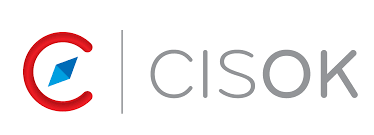 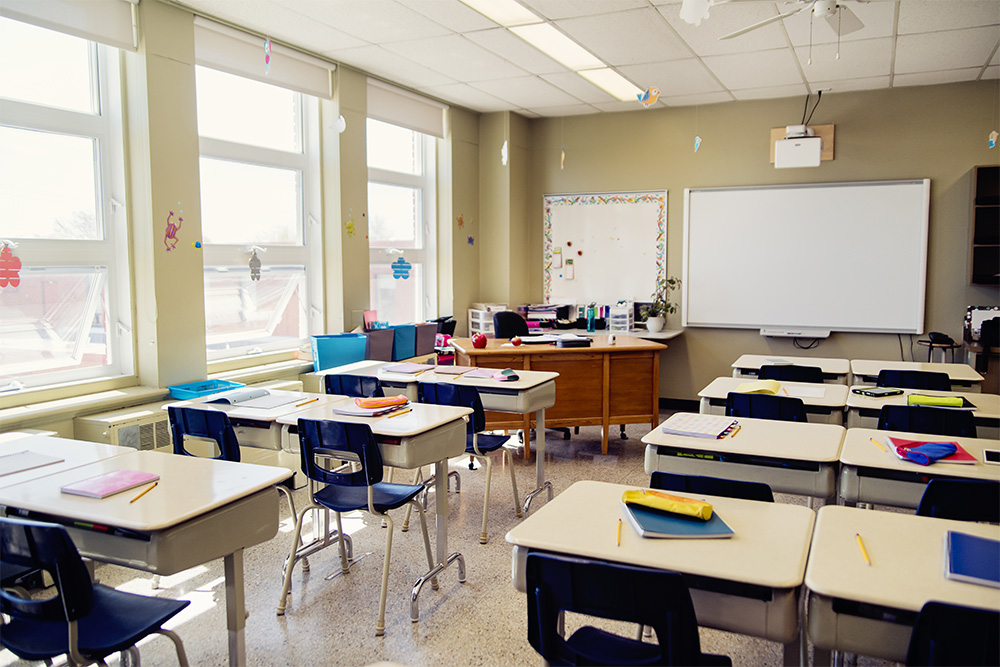 Školski sustav u RH
Srednjoškolski sustav
Gimnazije
Umjetničke škole
Likovne, plesne i glazbene

Provjera specifične darovitosti

Završavaju se izradom i obranom završnog rada

U slučaju želje za nastavkom školovanja, potrebno završiti državnu maturu.
Traju 4 godine. 

Obavezna državna matura.

Daju širok spektar znanja, a cilj je osposobljavanje za daljnje školovanje.

Dijele se na: opće, jezične, klasične, prirodoslovne i prirodoslovno – matematičke.
Srednjoškolski sustav
Strukovne škole 

Strukovne škole provode obrazovanje učenika u strukovnim programima, koji traju od jedne do pet godina, a kojima se stječu znanja, vještine i kompetencije za obavljanje stručnih poslova.

Završetkom obrazovanja u strukovnim školama učenicima se pruža i mogućnost uključivanja na tržište rada te uz određene uvjete i nastavak obrazovanja na srednjoškolskoj razini ili u visokom obrazovanju.

Obrazovanje u strukovnim školama završava izradom i obranom završnoga rada.

Nakon završetka četverogodišnjeg i petogodišnjeg obrazovanja može se pisati državna matura.
Što se vrednuje za upis u srednju školu?
Zajednički element - ocjene
Prosjek od 5. do 8. razreda (zaokružen na dvije decimale)
+
Ocjene iz hrvatskog, matematike i prvog stranog jezika (7. i 8. razred)
+
Ocjene iz 3 predmeta koji su propisani od strane srednje škole 
(7. i 8. razred – samo za četverogodišnje i petogodišnje škole)
Dodatan element
Provjere posebnih znanja i sposobnosti, odnosno prijemni ispiti 
Informacije se nalaze na web stranicama škola i na kartici Moj raspored (unutar sustava srednja.upisi.hr) 


Najveći broj bodova iznosi 10 bodova

Ako dva ili više kandidata na zadnjem mjestu ljestvice poretka imaju isti ukupan broj bodova iz ocjena i dodatnog elementa vrednovanja, upisuje se onaj kandidat koji je ostvario veći broj bodova iz provjere posebnih znanja.
Posebni elementi
Dodatni bodovi dobivaju se za: 
 postignut značajan uspjeh na državnim natjecanjima 
 dijete bez roditelja ili odgovarajuće roditeljske skrbi prema zakonu koji uređuje socijalnu skrb
 pripadnik romske nacionalne manjine

Pravo prednosti ako dijete ima jednak broj bodova kao i drugi učenici: 
 zdravstvene teškoće 
 živi uz jednoga i/ili oba roditelja s dugotrajnom teškom bolesti (liječnička potvrda)
  jedan roditelj je preminuo (izvadak iz matice umrlih ili smrtni list) 
      živi uz oba roditelja koji su dugotrajno nezaposlene osobe (potvrda HZZ-a)
 živi uz samohranoga roditelja koji je korisnik socijalne skrbi (potvrda CZSS ili rješenje ili sudska presuda)
Do ove šk. god. dodatne bodove unosili su razrednici SADA učenik može odabrati jedan ili više uvjeta za koje misli da ispunjava i za njih može odabrati različite načine provjere  dokumentacije

Učenik može koristiti opciju: 
- automatska provjera - integracijom sa sustavima drugih tijela državne
uprave ili eMaticom (potrebna privola roditelja)
- da sam učita dokument ili potvrdu
- da potvrdu donese razredniku, a razrednik učita u sustav

Nakon odabranog načina provjere dokumentacije napravljene izmjene
potrebno je spremiti.

Ako učenik zatraži automatsku provjeru roditelji koji se prijavljuju u sustav radi davanja privole za dohvaćanje podataka kojim se dokazuju uvjeti koji donose dodatne bodove za upis, u sustav se prijavljuju putem poveznice Prijava preko NIAS.

ROK ZA DOSTAVU DOKUMENTACIJE JE 1.7.
Datumi
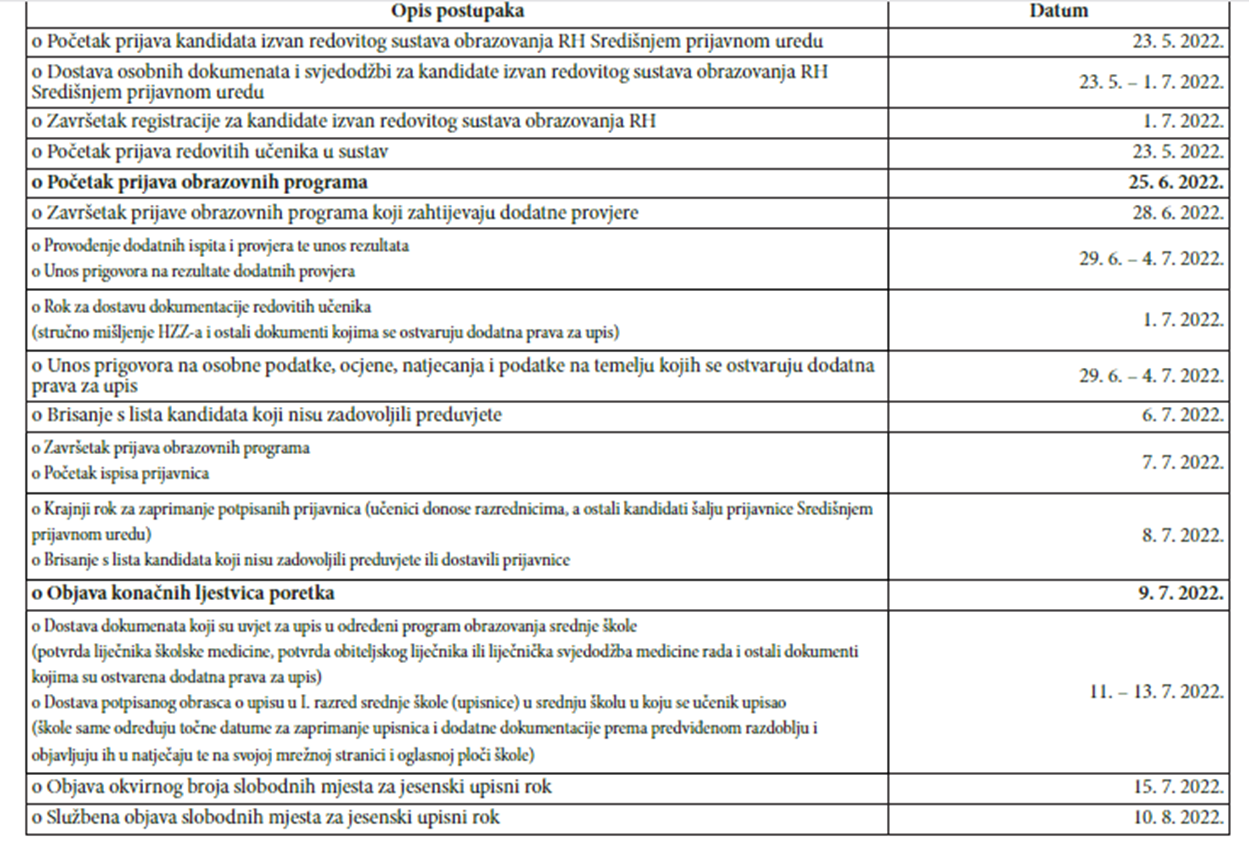 23.5. – 24.6.
Prijaviti se na link https://srednje.e-upisi.hr/ 

Provjeriti točnost podataka na kartici „Moji podatci” 

Provjeriti jesu li ocjene iz prijašnjih razreda točno unesene 

Eventualne nepravilnosti prijaviti razrednicima
Prijave programa
25.6. – 6.7.
25.6. – 28.6.
Prijava programa koji ne zahtijevaju dodatne provjere
Prijava programa koji zahtijevaju dodatne provjere

Od 29.6. do 4.7. provodit će se dodatne provjere prema uputama srednjih škola
Prijave programa
Klikom na ikonu u stupcu "Detalji i odabir" moguće je za svaki program, tj. srednju školu, pregledati informacije koje sadrže preduvjete za upis. Početkom prijave bit će dostupan gumb "Dodavanje u listu prioriteta„. Kada se dodaje program odmah se bira prvi strani jezik i izborni predmeti

Odabrani program prikazat će se na kartici "Moj odabir". Na istoj kartici nalaze se svi prijavljeni programi poredani po prioritetima, tzv. lista prioriteta.

Lista prioriteta se slaže tako da se na prvo mjesto stavljaju program i srednja škola koji se najviše žele upisati, na drugo mjesto ona škola i program koje se želi upisati u slučaju da se ne zadovolje uvjeti za upis prvog prioriteta itd.
7.7. i 8.7.
Učenicima se omogućuje ispis prijavnice s njihova sučelja na kartici Moj odabir. 

Prijavnicu potpisuju učenik i roditelj/ili skrbnik. 

Potpisanu prijavnicu učenik može sam učitati u sustav ili dostaviti razredniku koji će je učitati u sustav.
9.7. – 13.7.
Konačne ljestivce poretka za upisu  srednje škole bit će objavljene 9. srpnja

Od 11. do 13. srpnja rok je za dostavu potpisanog obrasca o upisu u prvi razred srednje škole.
Pitanja?